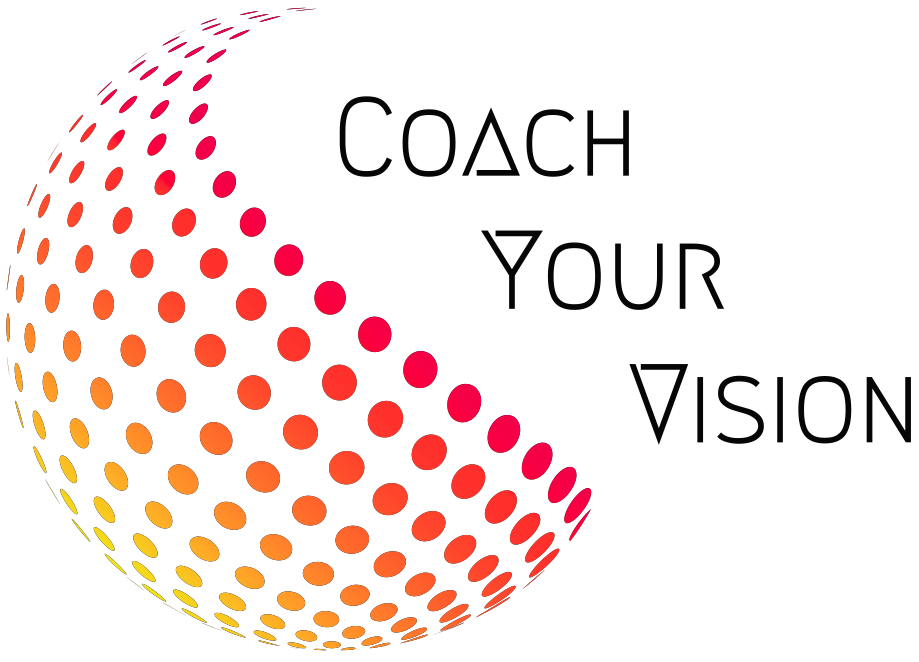 Dr. Λίλιαν Τσιαβού, ACC/ICF

Coaching με Cinema Coaching
Trainings & Συνεδρίες
Ενδεικτικές εταιρικές ανάγκες
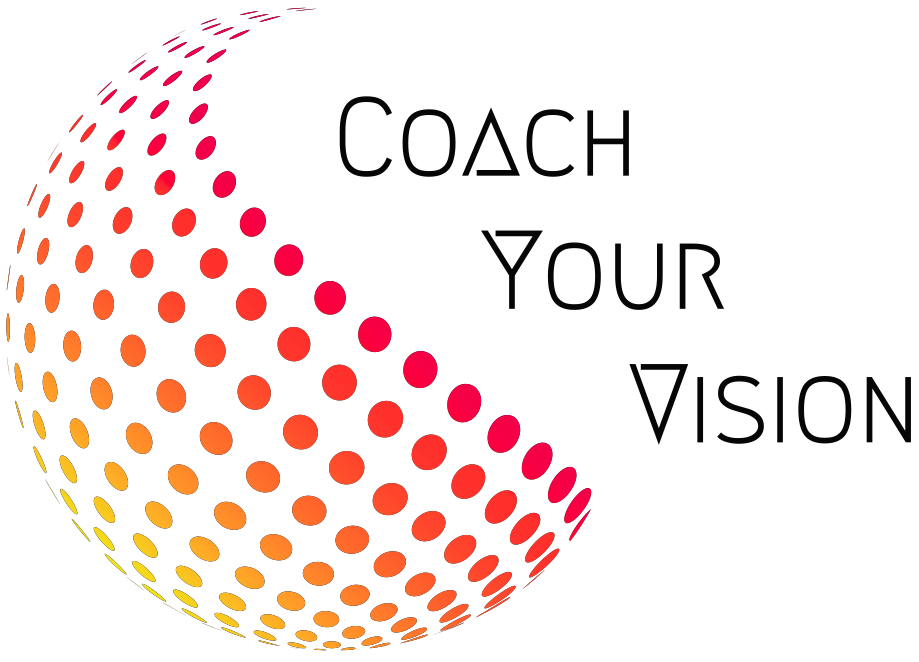 Team Building
Κινητοποίηση
Διαχείριση χρόνου
Ηγεσία
Επαγγελματική ανάπτυξη
Διαφορετικότητα
Διαπολιτισμικότητα
Ανάπτυξη δεξιοτήτων

Όλα αυτά μπορούν να διαχειριστούν με μεθοδολογία Coaching και την αρωγή του εργαλείου Cinema Coaching
Τι είναι το Coaching?
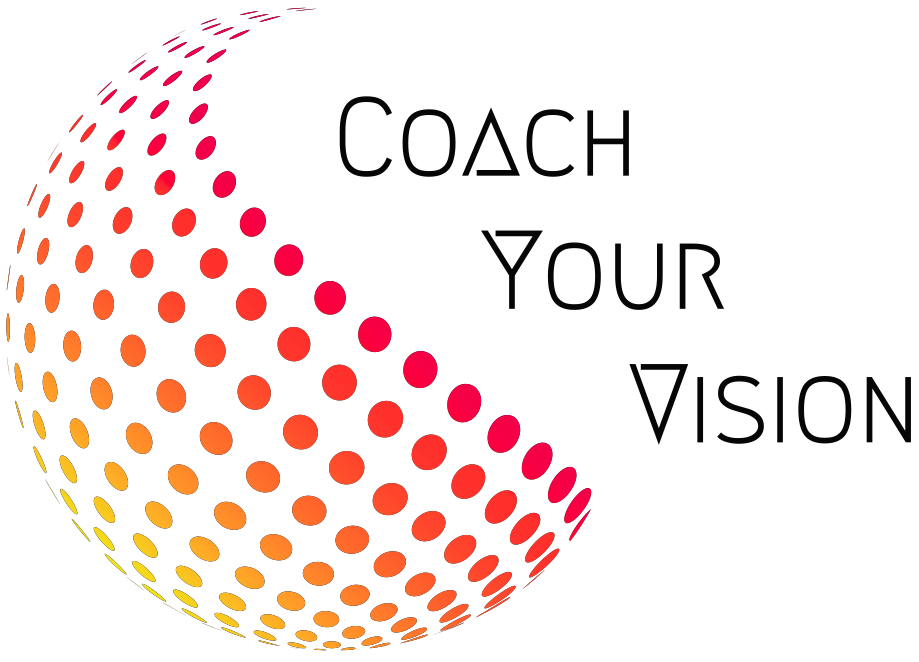 Εποικοδομητικός διάλογος μεταξύ συνεργατών
Στόχος:
Προσωπική ανάπτυξη
Επαγγελματική στοχοθεσία
Νοηματοδότηση
Αυτοπραγμάτωση
Εστίαση στο μέλλον
Τι ΔΕΝ είναι το Coaching;
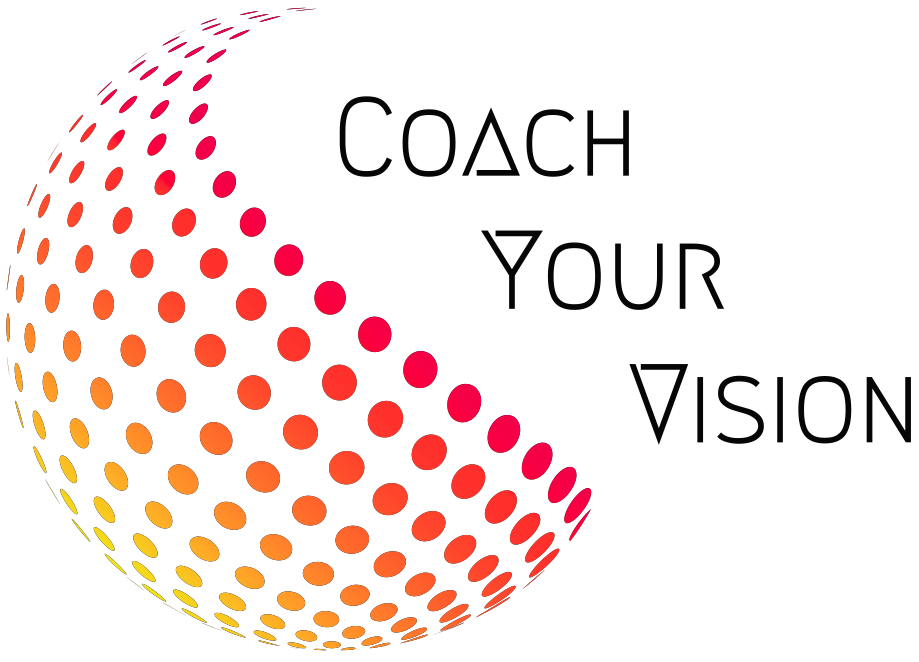 Ψυχοθεραπεία:
Δε διαχειρίζεται ψυχοπαθολογικές περιπτώσεις

Συμβουλευτική:
Δεν παρέχει συμβουλές

Mentoring:
Δε διαμεσολαβεί γνώσεις σε εξειδικευμένους τομείς
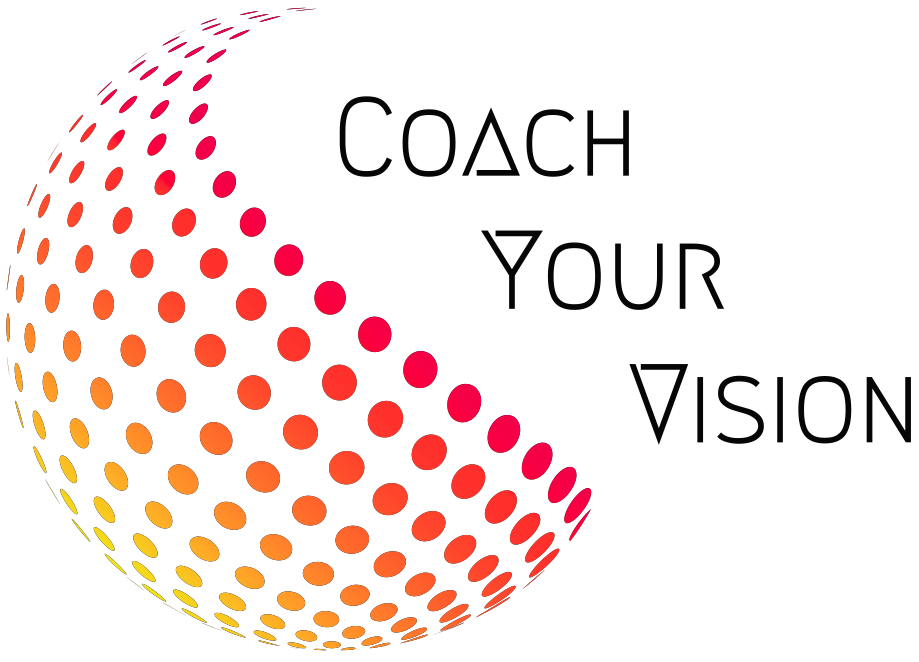 Αποτελέσματα Coaching
Σε συνεδρίες Goup-Coaching και Trainings

Βελτίωση παραγωγικότητας, επίδοσης και απόδοσης
Shareholder Value
Αύξηση εμπλοκής και μεγαλύτερη ικανοποίηση των συνεργατών
Σύνδεση ομάδας 
Επαγγελματική ανάπτυξη
Υποστήριξη στη διαχείριση νέων καθηκόντων σε περίπτωση προαγωγής
Αποτελεσματικότερη αντιμετώπιση προκλήσεων
Κινητοποίηση
Βελτίωση της επικοινωνίας
Life-Work Balance
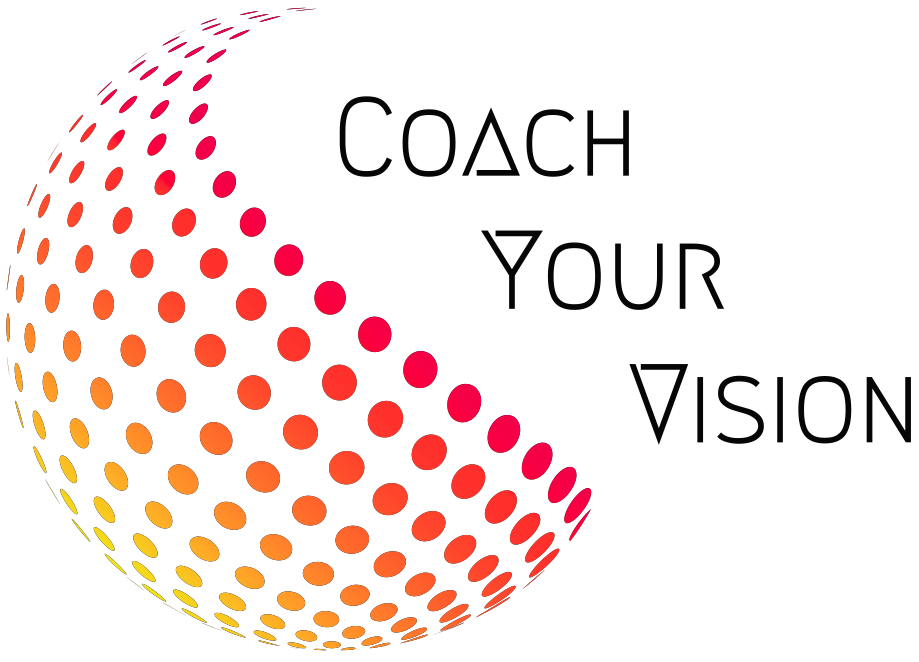 Αποτελέσματα Coaching
Σε ατομικές συνεδρίες
Προσωπική ανάπτυξη
Καλλιέργεια ικανοτήτων και δεξιοτήτων
Διαχείριση αλλαγής
Ενίσχυση αυτοπεποίθησης
Ενδυνάμωση
Διαχείριση άγχους
Κινητοποίηση
Στοχοθεσία
Διαχείριση χρόνου
Τι είναι το 
Cinema-Coaching?
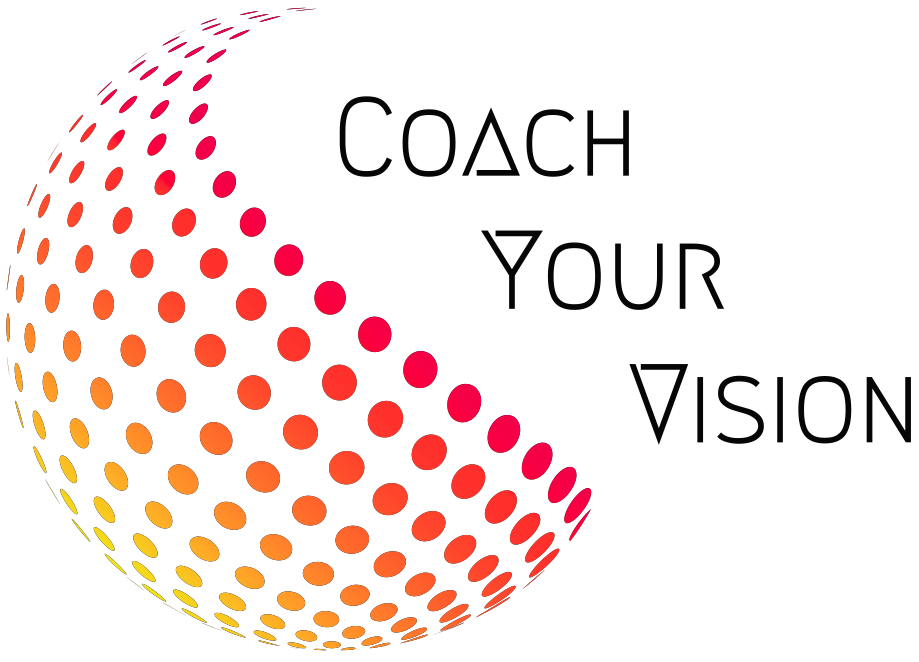 Εργαλείο Coaching που 
Κάνει χρήση της αμεσότητας πρόσληψης
Αποτυπώνει εύληπτα προσωπικές και επαγγελματικές ανάγκες
Εικονοποιεί εναλλακτικά σενάρια συμπεριφοράς
Κινητοποιεί σε δράση
Προσφέρει μοντέλα ρόλων
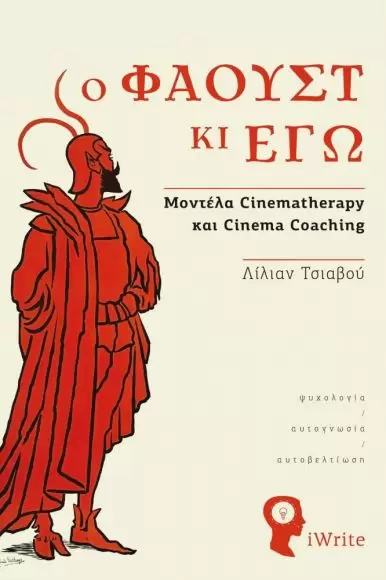 Γιατί
Cinema-Coaching?
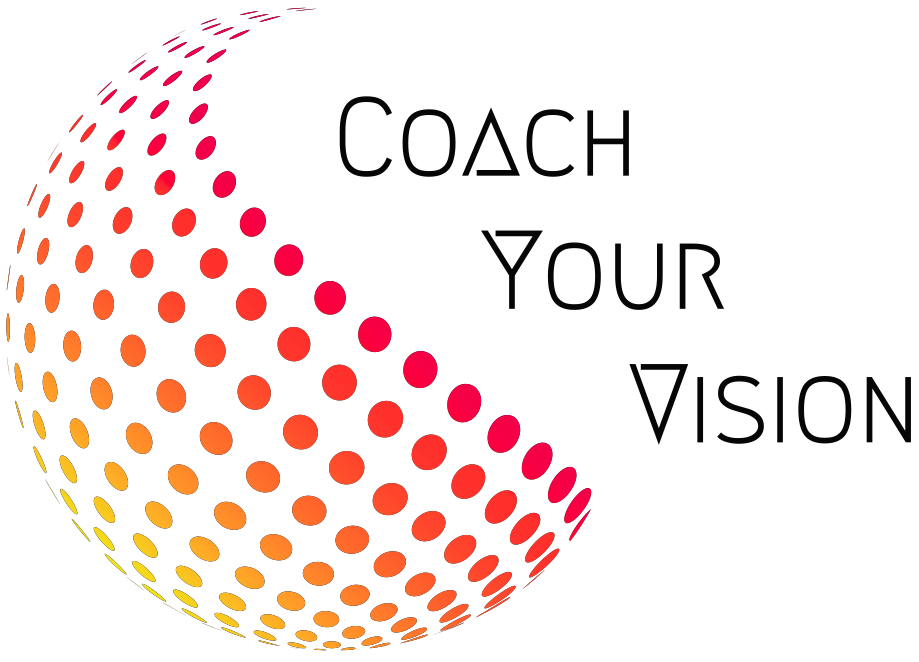 Για όλες τις ηλικιακές ομάδες
Αμεσότητα στην επικοινωνία
Συνειδητή και ασυνείδητη επιρροή
Προσαρμογή στις ατομικές ανάγκες
Προβολή εφικτού μοντέλου αλλαγής
Άμεσα αποτελέσματα
Ταχεία επιστροφή επένδυσης (ROI)
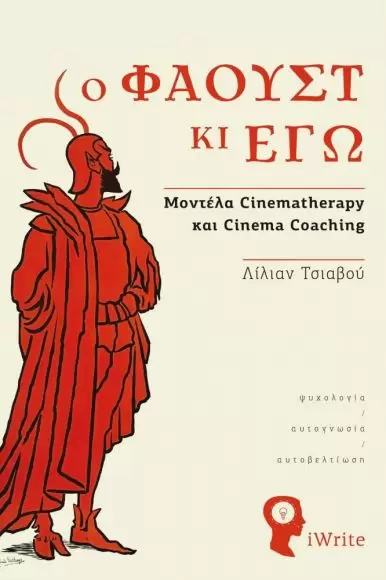 Cinema-Coaching: 
Τομείς εφαρμογής
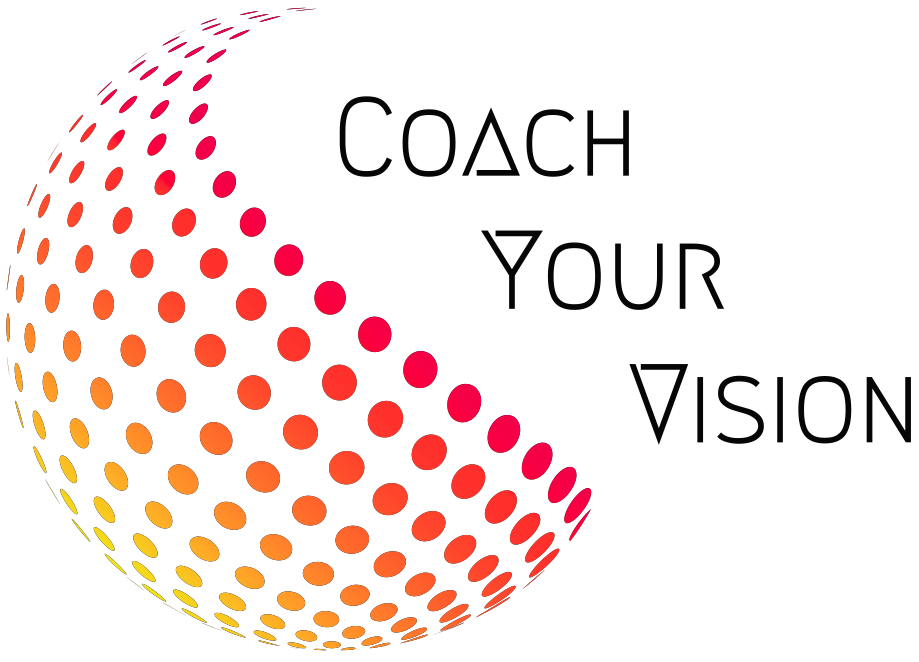 Life Coaching
Career [to path] Coaching
Parent Coaching
Academic Coaching (υπ. Διδάκτορες, ερευνητές, καθηγητές κτλ.)
Executive Coaching
(Women’s) Leadership Coaching
Teamcoaching
Case Study:
Group Coaching για Team Vision
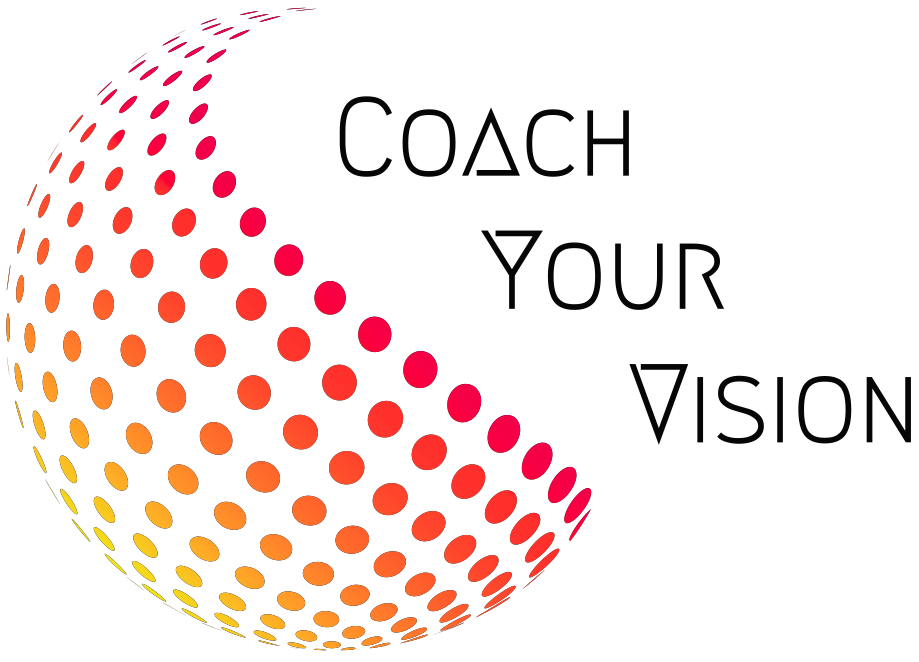 Εισαγωγή:
Training
Η σημασία προσωπικών και επαγγελματικών οραμάτων

Προβολή αποσπάσματος από 
The Pursuit of Happyness (Muccino 2006)

Group Coaching με το εργαλείο Cinema Coaching και το 4D‘s Model [Discover-Dream-Design-Deliver]

Αποτελέσματα: Κινητοποίηση, οραματισμός, νοηματοδότηση, στοχοθεσία, αποτελεσματικότητα, προοπτική μ.ά.
110,21
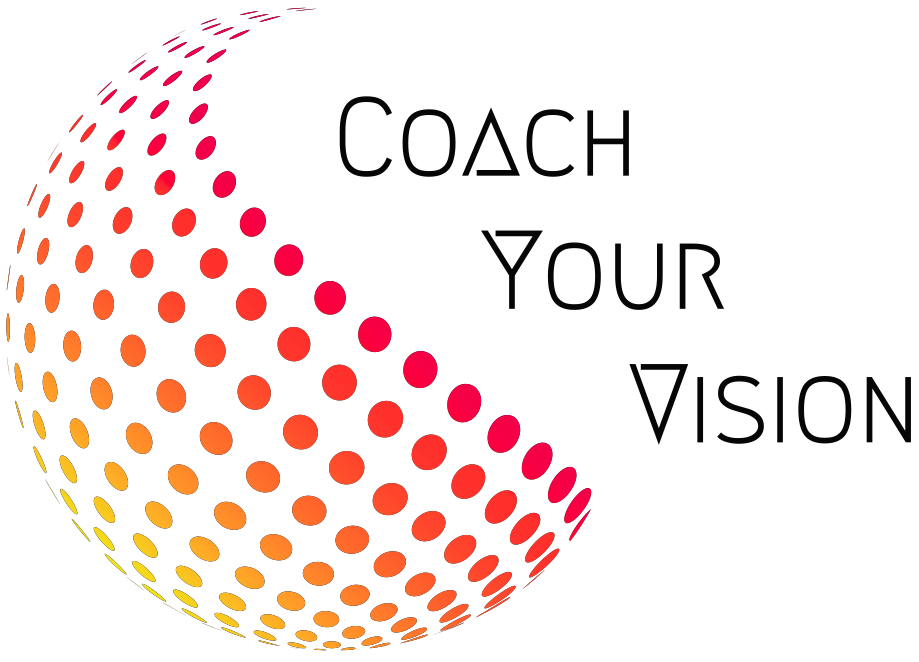 Δρ. Λίλιαν Τσιαβού, ACC/ICF

Coaching με Cinema Coaching
Trainings & Συνεδρίες

cinema-coaching.com 
coachyourvision.com
+306972766096